국제대학교 취업동아리모집
* 국제대학교대학창조일자리센터(국제관116호)
* 문의전화: 031)612-9465
신청방법 및 참가대상
- 국제대학교 대학창조일자리센터 방문신청(국제관116호)
- 각 학과당 1개씩(총 20개 학과)  


취업동아리 구성조건
- 학년 구분없이 동일학과(계열)생으로 팀당 5명 이상

제출서류
- 취업동아리 신청서 1부, 취업동아리 운영계획서 1부


지원내용
- 총 3회 미션 달성시 30만원 지급
- 대학창조일자리센터에서 실시하는 프로그램 참가 우선혜택
- 취업스터디를 위한 스터디룸 제공
추천채용 우선권 제공
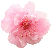 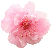 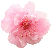 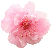 모집기간:3.27~4.7까지